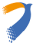 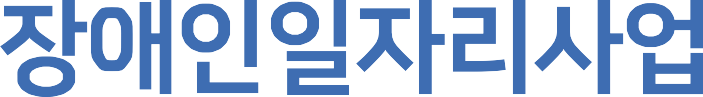 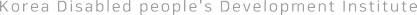 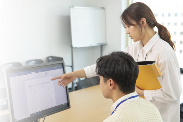 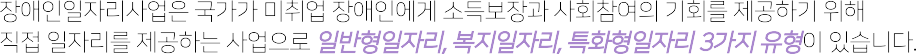 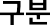 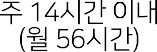 18세 이상 안마사 자격을 취득하고,
전년도 보수교육을 이수한 미취업
시각장애인
18세 이상
장애인복지법상 등록된 미취업 발달장애인
18세 이상
장애인복지법상
등록된 미취업
장애인
18세 이상
장애인복지법상
등록된 미취업 장애인
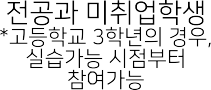 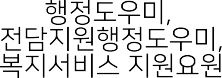 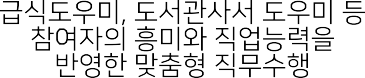 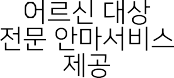 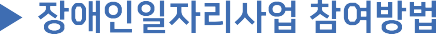 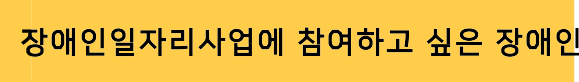 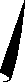 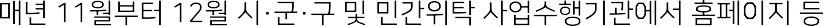 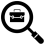 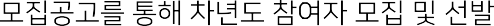 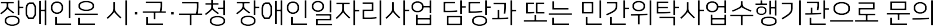 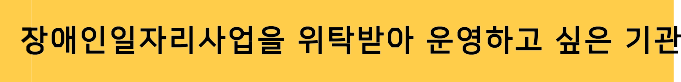 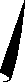 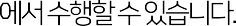 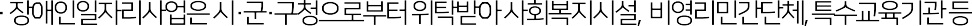 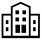 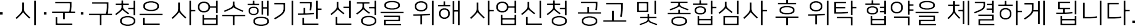 ·한국장애인개발원 직업재활부 일자리개발팀  ☎ 02-3433-0782(https://vr.koddi.or.kr)